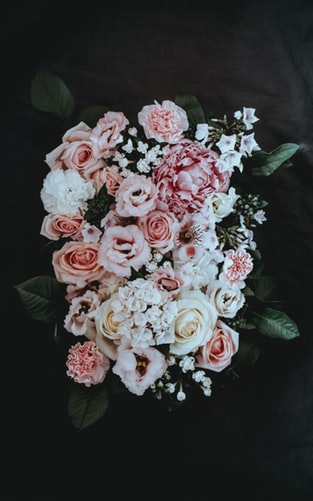 ভূগোল ক্লাসে সবাইকে 

           স্বাগতম
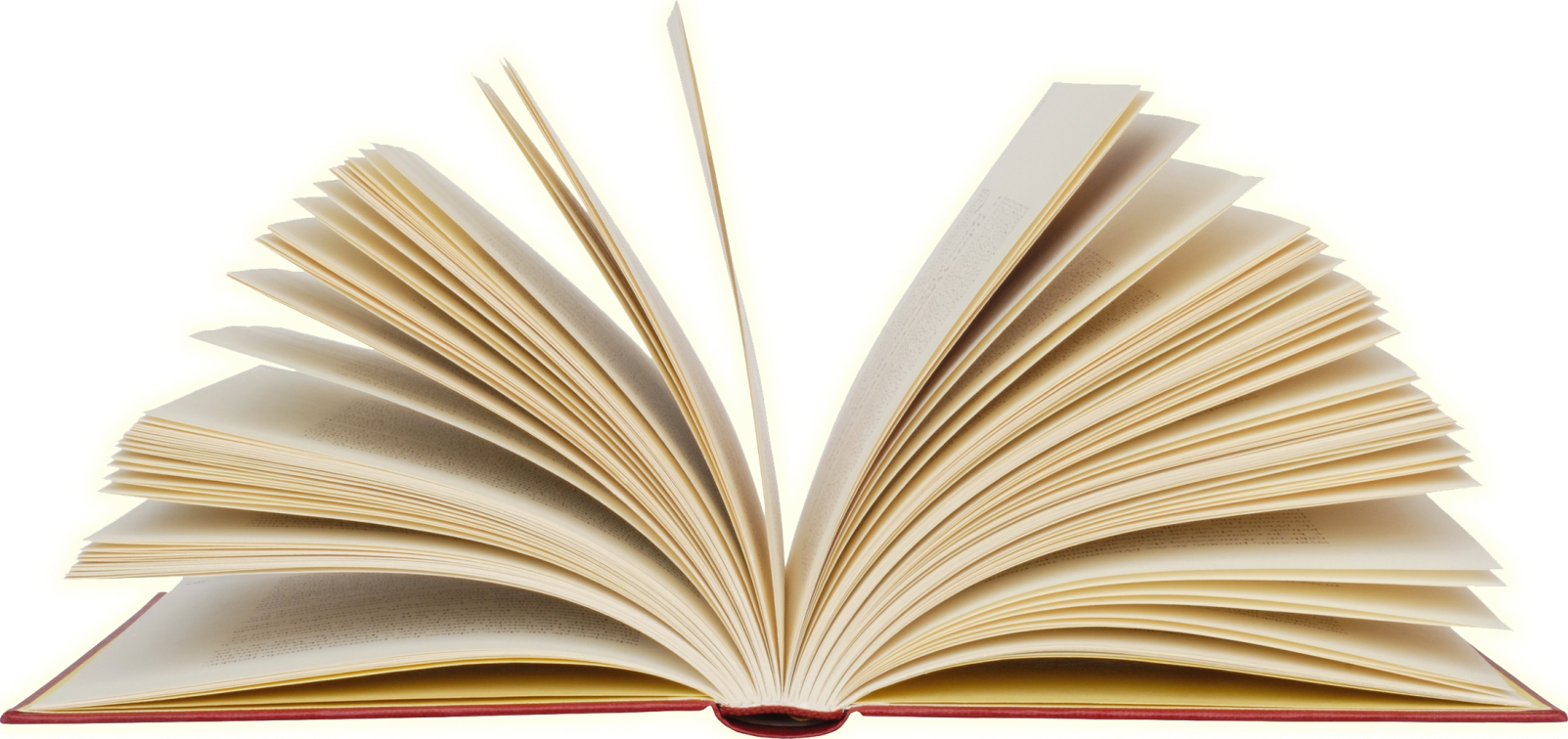 পরিচিতি
মোঃকামরুল হাসান

         সহকারী শিক্ষক (ICT)
 
দক্ষিণ লালমোহন মাধ্যমিক বিদ্যালয়

            লালমোহন ,ভোলা

                 ই মেইল-

    mdkamrulhasanbd18@gmail.com
শ্রেণি – ১০ম
  বিষয় – ভূগোল ও পরিবেশ 
 অধ্যায় –ত্রয়োদশ
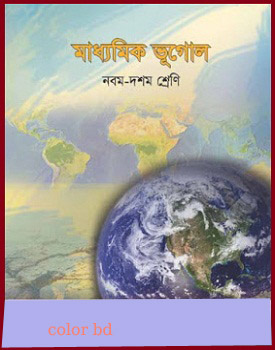 আজকের পাঠ
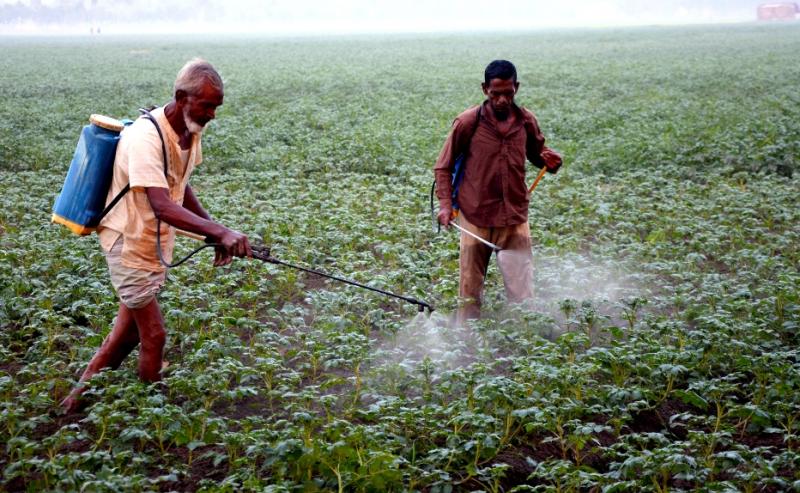 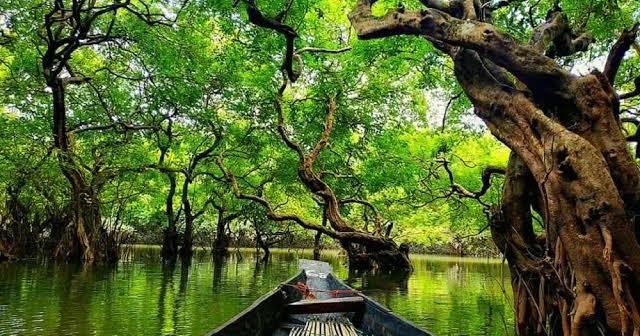 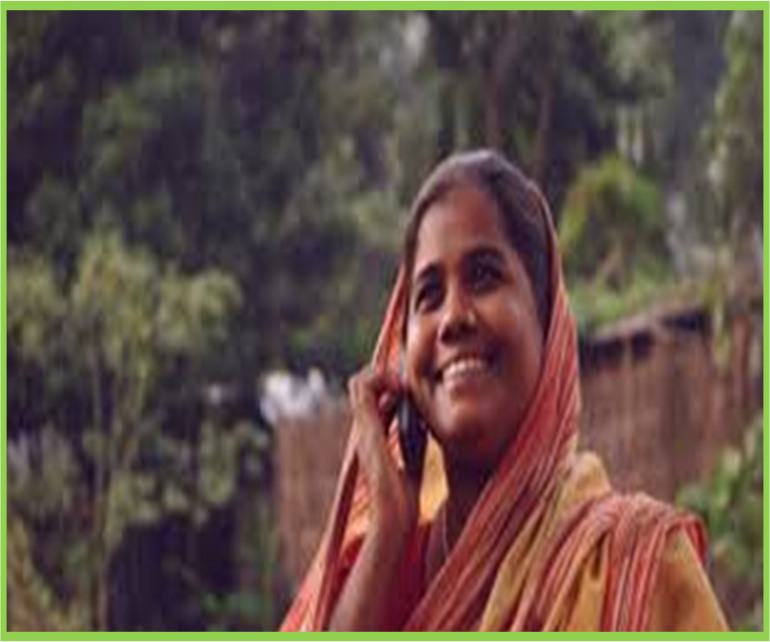 বাংলাদেশের কয়েকটি উন্নয়ন কর্মকান্ড
শিখনফল
পাঠ শেষে শিক্ষার্থীরা...
১.বাংলাদেশের কয়েকটি উন্নয়ন কর্মকান্ড জানতে পারবে।
২.বনজ সম্পদ কী তা বলতে পারবে  ।
3. পরিবেশের ভারসাম্য রক্ষার উপায় বর্ণনা করতে পারবে।
১.বাংলাদেশের কয়েকটি উন্নয়ন মূলক কর্মকান্ড ।
কৃষিক্ষেত্রে উন্নয়ন
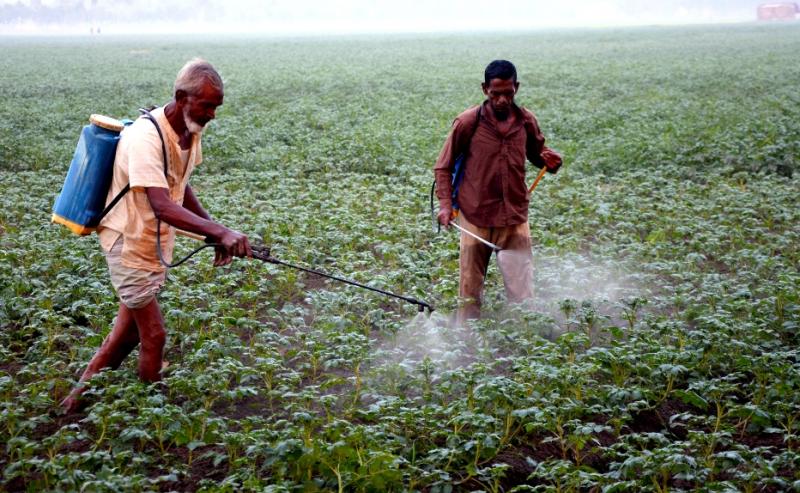 কৃষির উৎপাদন বৃদ্ধি করা যায়
(০১) সার ব্যাবহার করে।
(০২) একই জমি অধিক ব্যাবহার করে ।
(০৩) কীটনাশক ব্যাবহার করে । 
(০৪) জমিতে ঠিকমত পানি সেচের ব্যাবহার করে ।
পরিবেশের ভারসাম্য রক্ষার উপায় ।
নদীর তলদেশ ভরাট হলে তা খনন করা।
পাহারের মাটি কাটা বন্ধ করা
পরিবেশ       সংরক্ষন
অবস্থার পরিবর্তন না করা ।
বায়ু মাটি পানি দূষন না করা।
নদীর পাড় দখল মুক্ত করা ।
যোগাযোগক্ষেত্রে উন্নয়ন
(০১) মহাসড়ক গুলো ৬ লেনে উন্নতি করন ।
(০২) সুন্দর সেতু নির্মান করা । 
(০৩) ফ্রাইওভার ও ব্রিজ  নির্মান করা।
(০৪) ফেরিঘাট নির্মান করা ।
বনজ সম্পদ
বন থেকে আমরা যে সমস্ত সম্পদ আহরণ করে থাকি তাই বনজ সম্পদ।
আমাদের দেশের বনভূমির পরিমাণ শতকরা প্রায় ১৭ ভাগ।
একক কাজ
বনজ সম্পদ কী ?
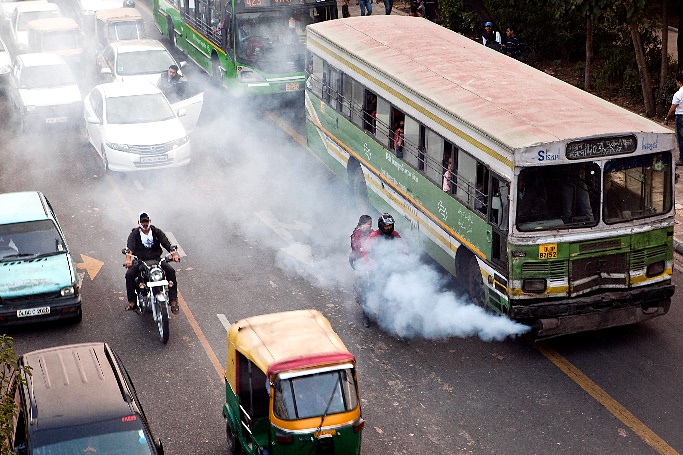 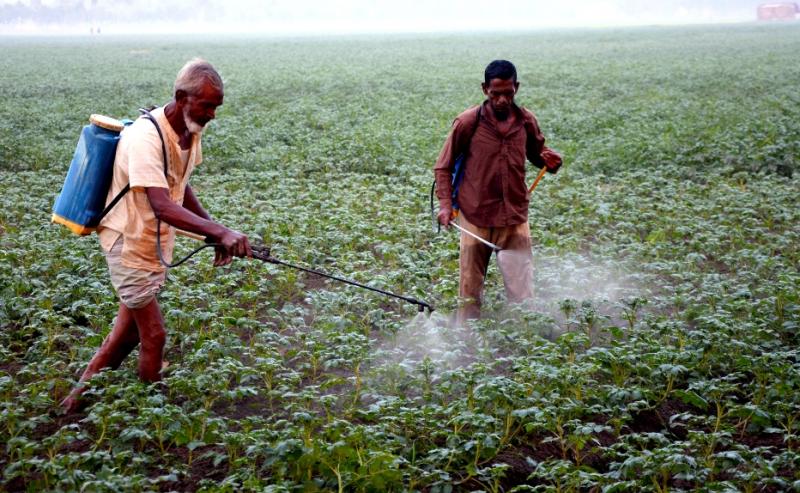 অতিরিক্ত মাত্রায় সম্পদ ব্যবহারের ফলে পরিবেশের ভারসাম্য নষ্ট হয়।
দলীয় কাজ
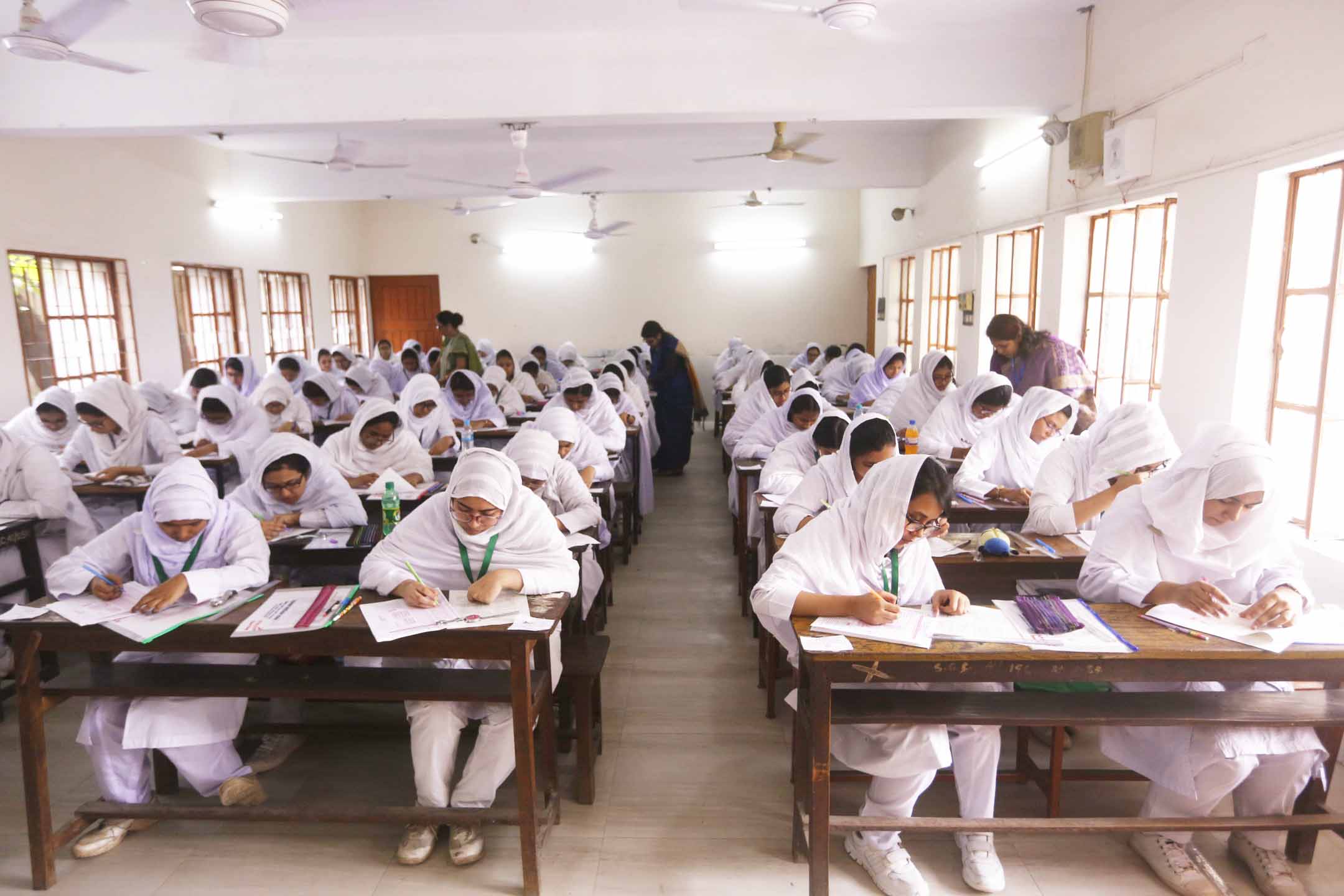 পরিবেশের ভারসাম্যহীনতা বলতে কী বোঝায়?।
মূল্যায়ন
১ আমরা বনজ সম্পদ কিভাবে রক্ষা করবো  
২. আমদের দেশে বনভূমির পরিমাণ কত?
৩. পরিবেশের প্রধান উপাদান কী কী ?
বাড়ির কাজ
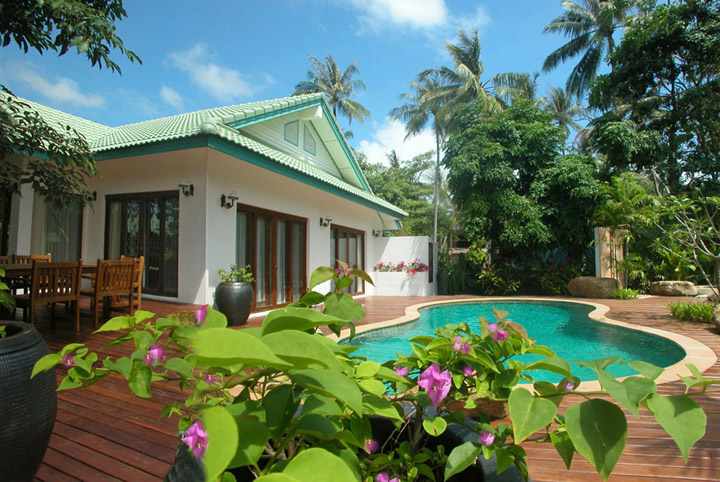 পরিবেশের ভারসাম্য রক্ষার উপায় গুলো লিখে আনবে?
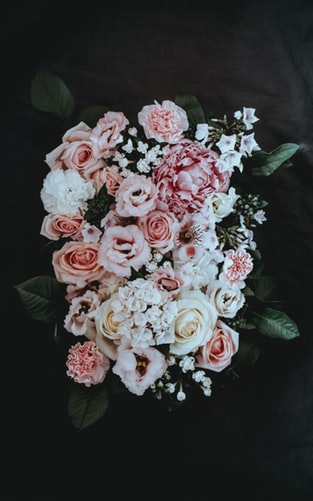 ধন্যবাদ 
           সবাইকে
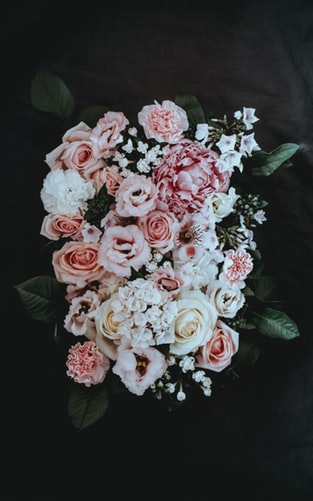